Организация совместной деятельности родителей и детей в ДОУ
Выполнила:
Воспитатель  МАДОУ № 23
«Золотой ключик»
Гриднева Светлана Валерьевна

Березовский ГО 2022 г.
Семья и детский сад – два общественных института, которые стоят у истоков нашего будущего
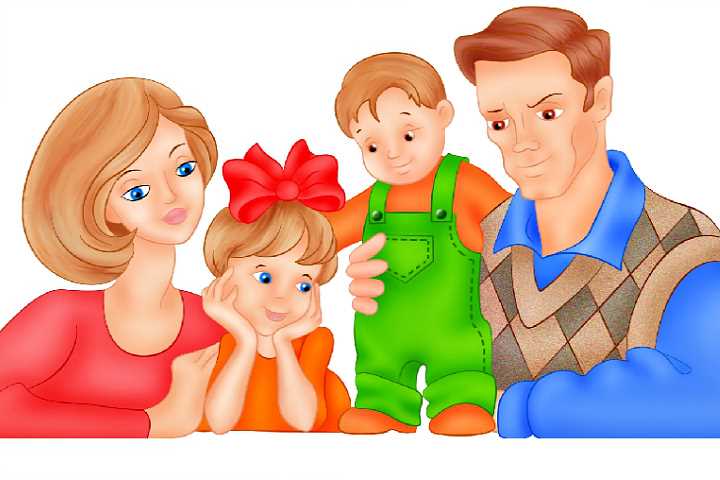 Цель: создание единого образовательного пространства в процессе вовлечения родителей в педагогическую деятельность ДОУ.
Задачи:
Установить партнерские отношения с семьей каждого воспитанника.
Привлечь родителей к активному участию в воспитательном-образовательном процессе.
Поддерживать их уверенность в собственных педагогических возможностях.
Формы совместной деятельности родителей и детей:
Детские праздники
Тематические выставки
Фотовыставки
Участие в конкурсах
Совместная творческая активность
Совместные праздники
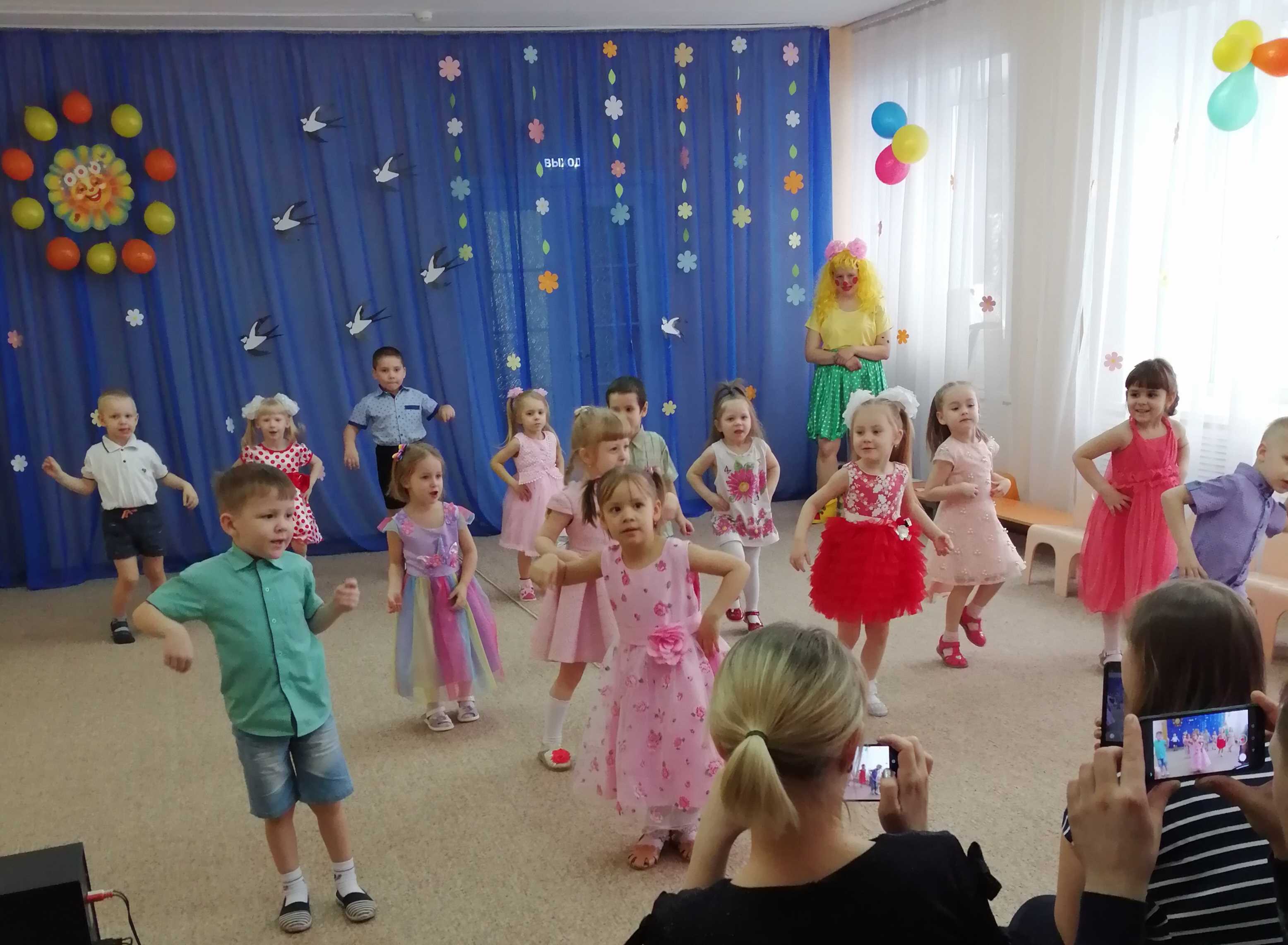 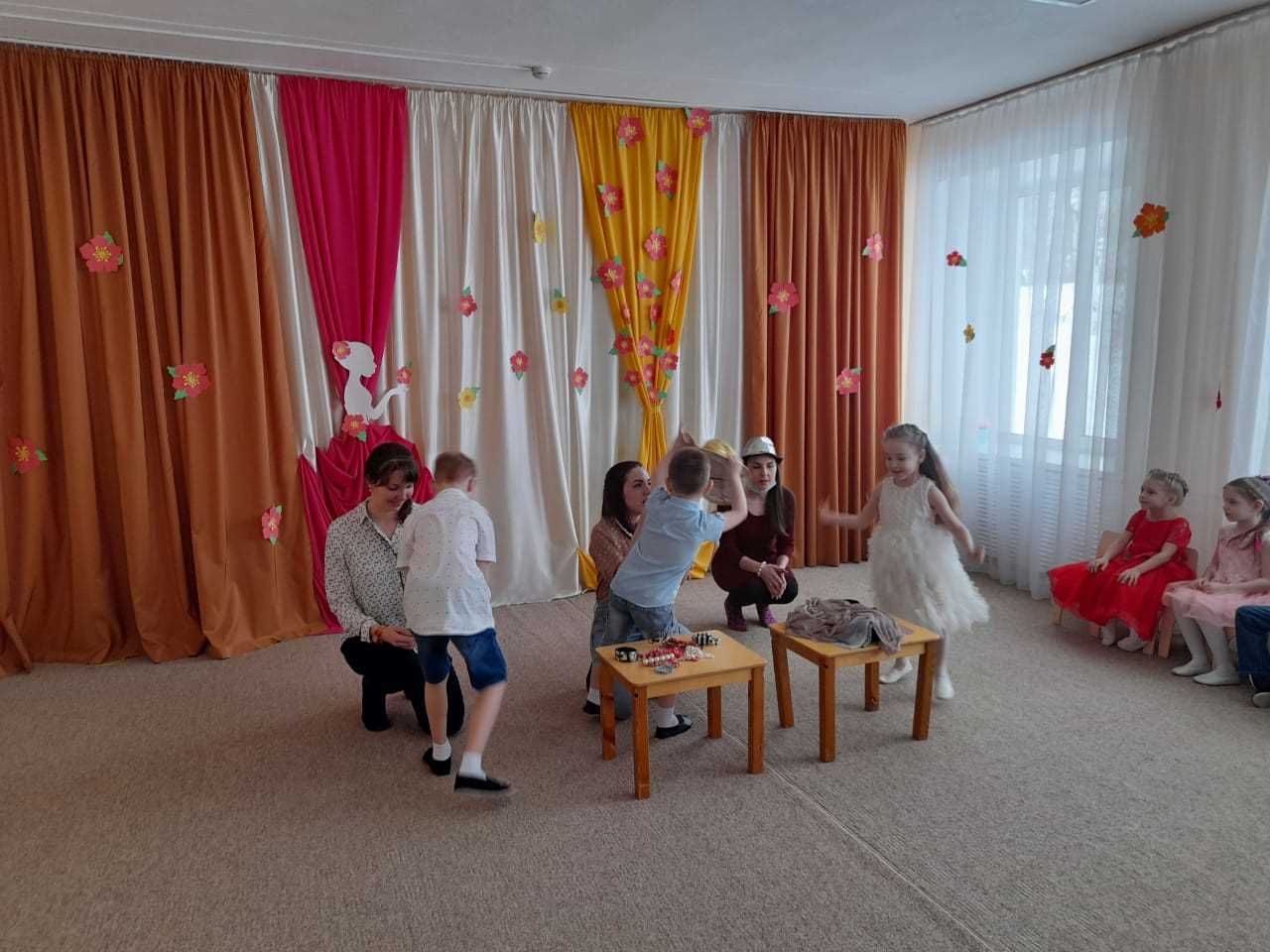 Совместные выставки поделок
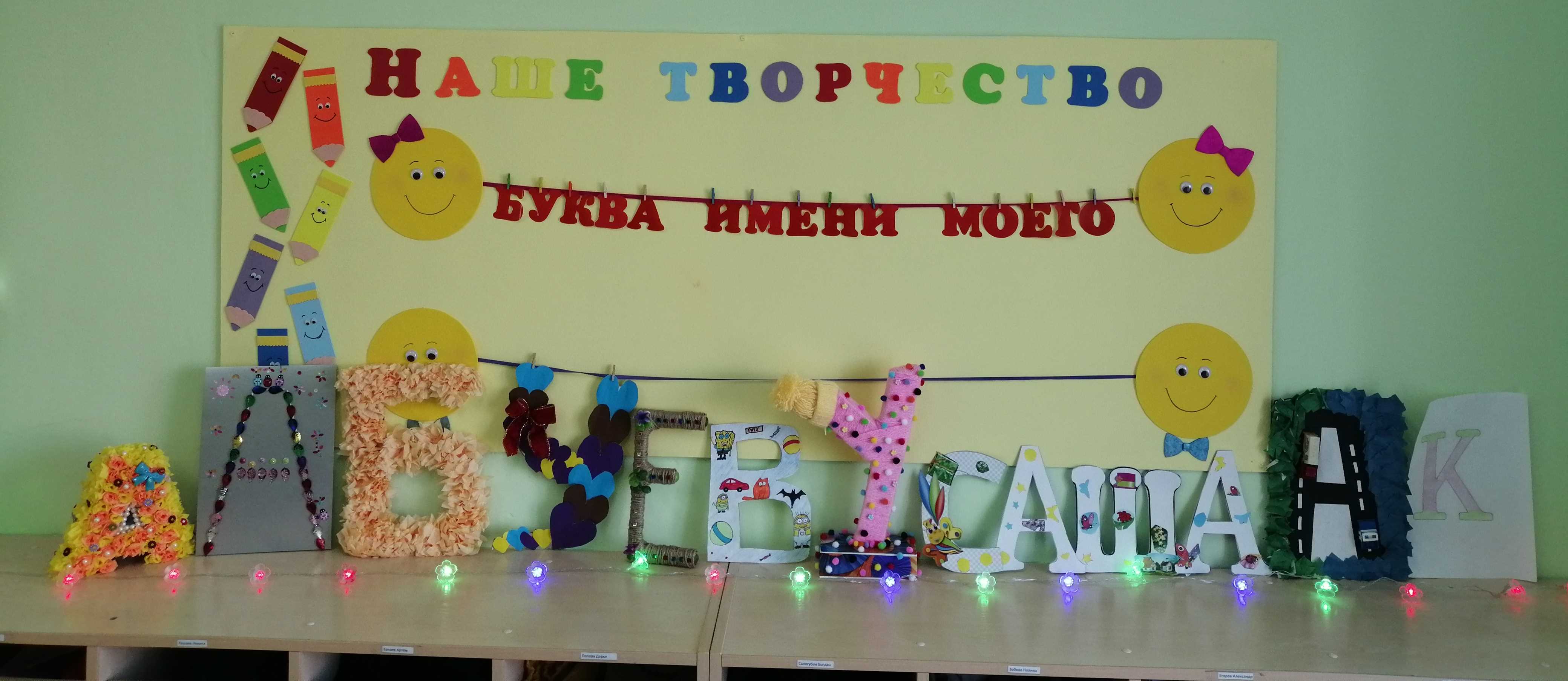 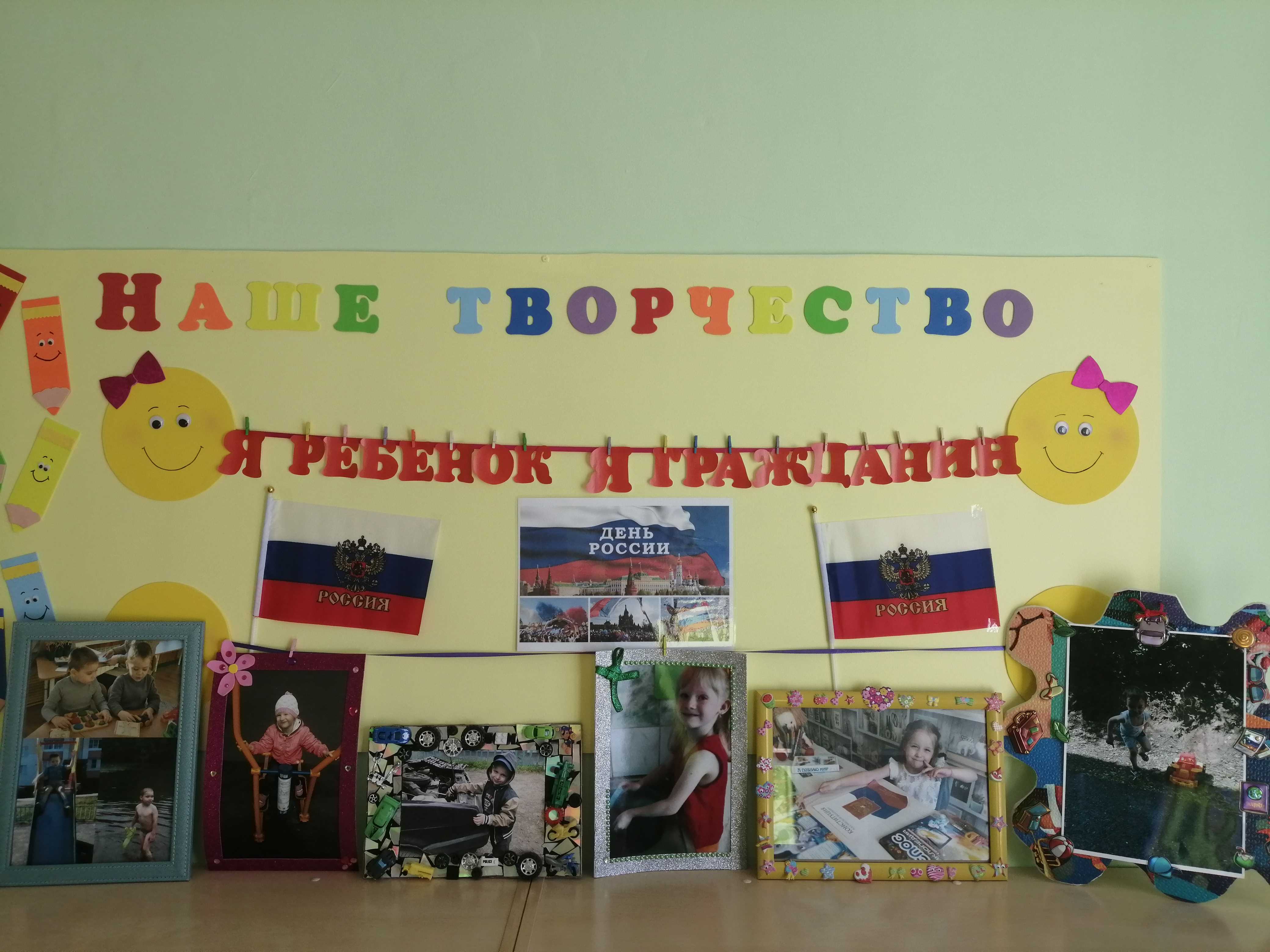 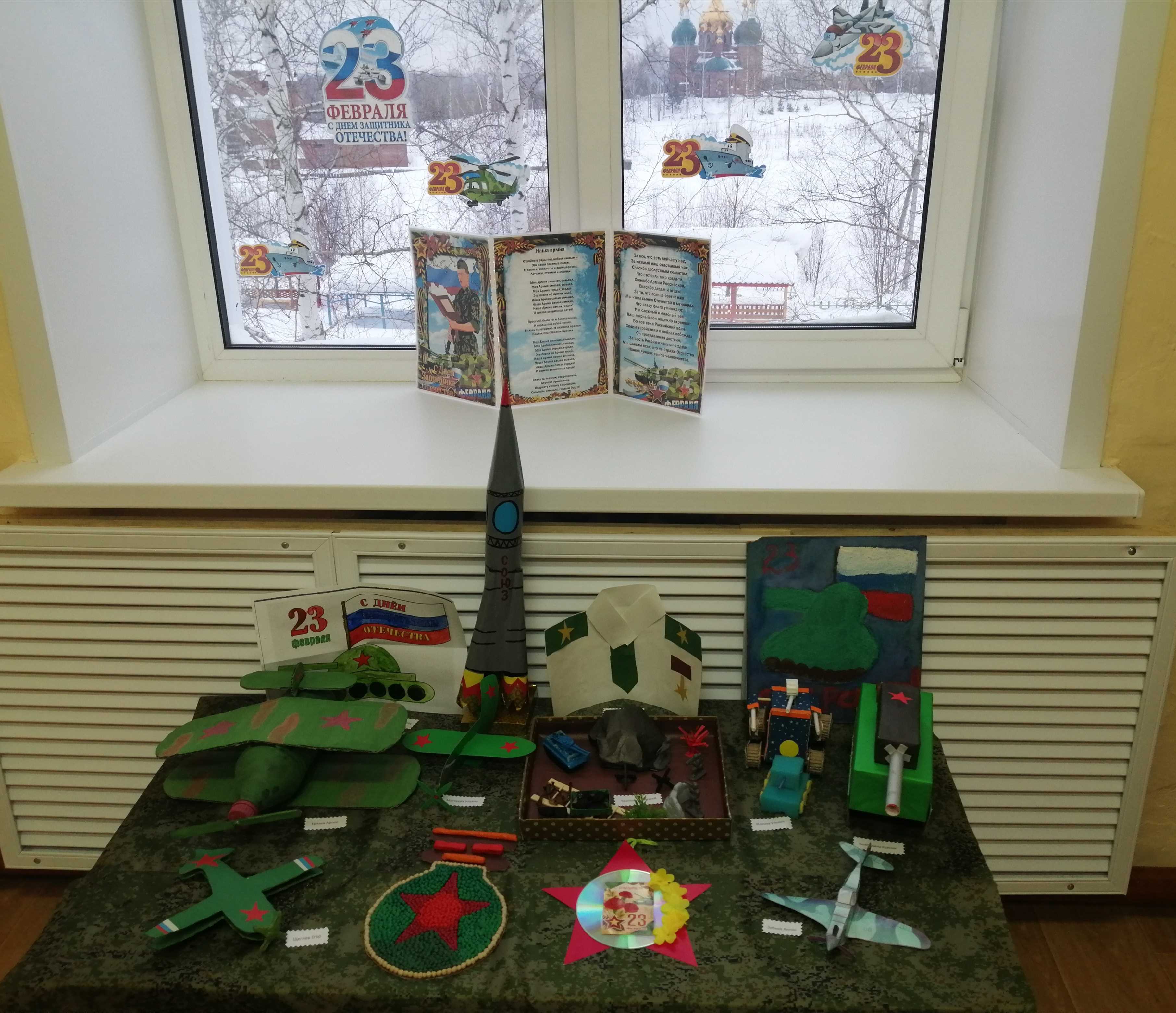 Участие в конкурсах
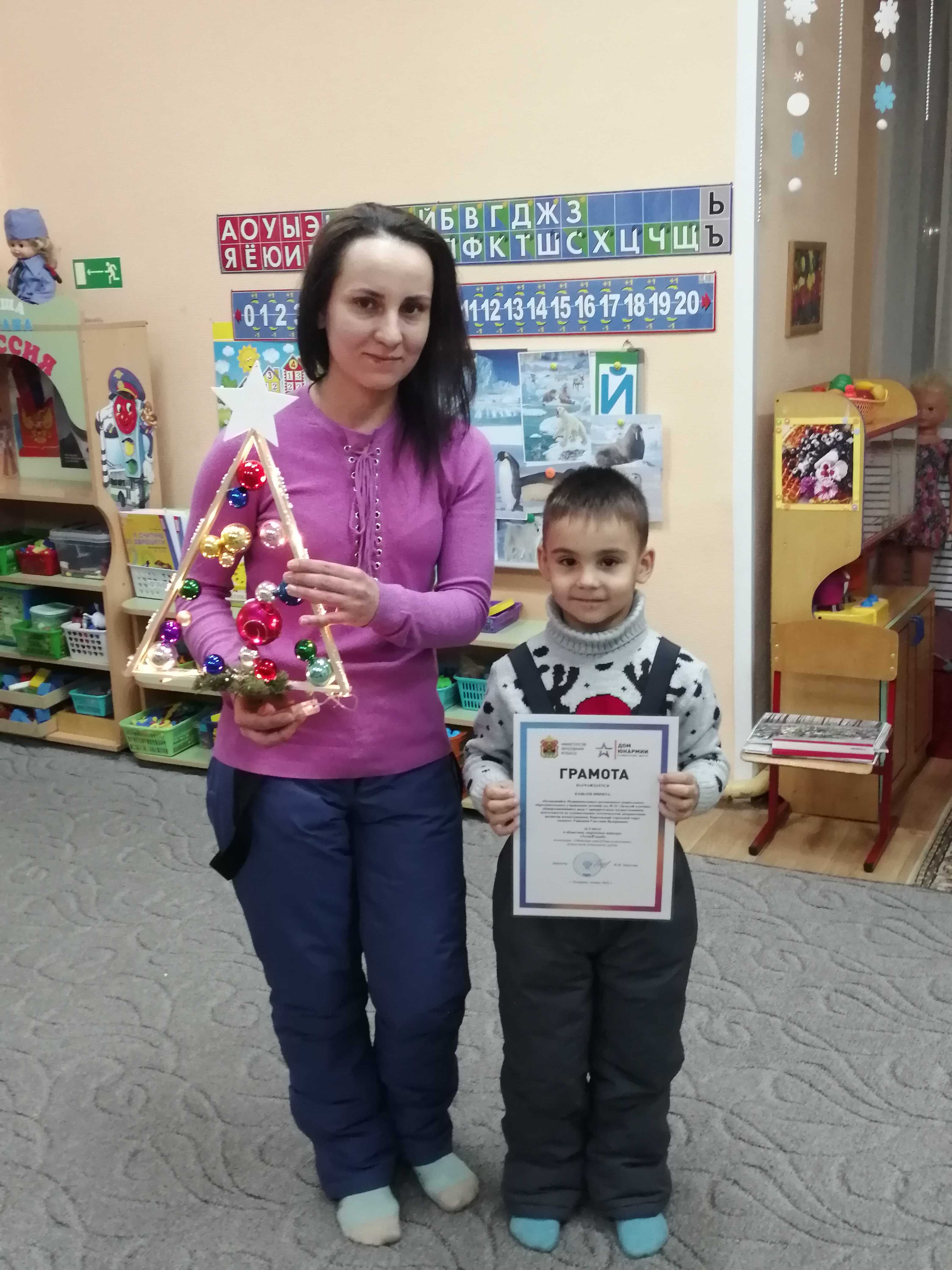 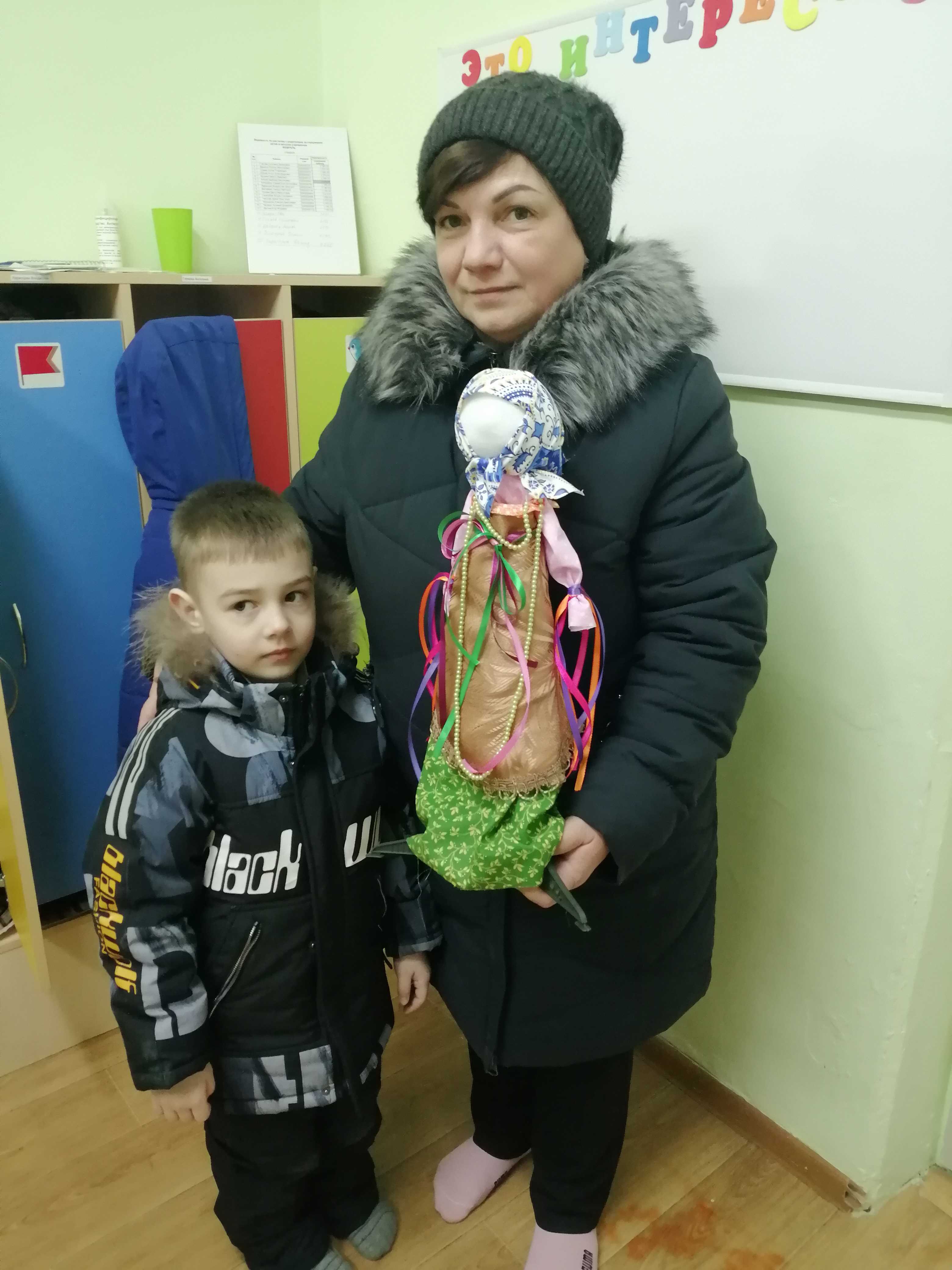 Совместный субботник
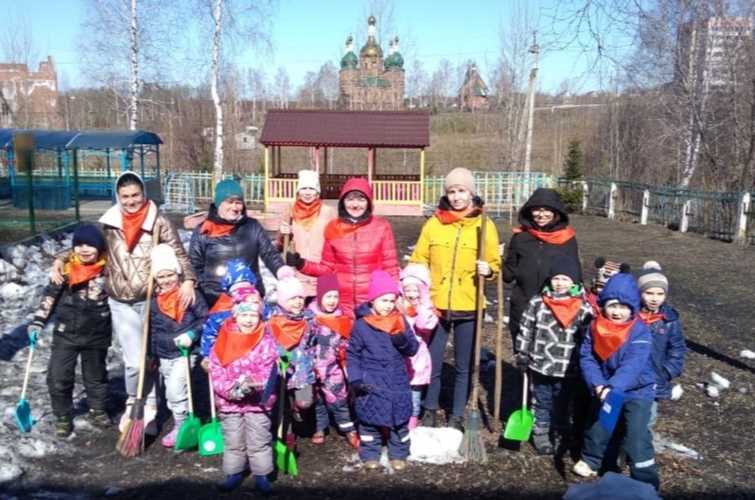 Благодарю за внимание!